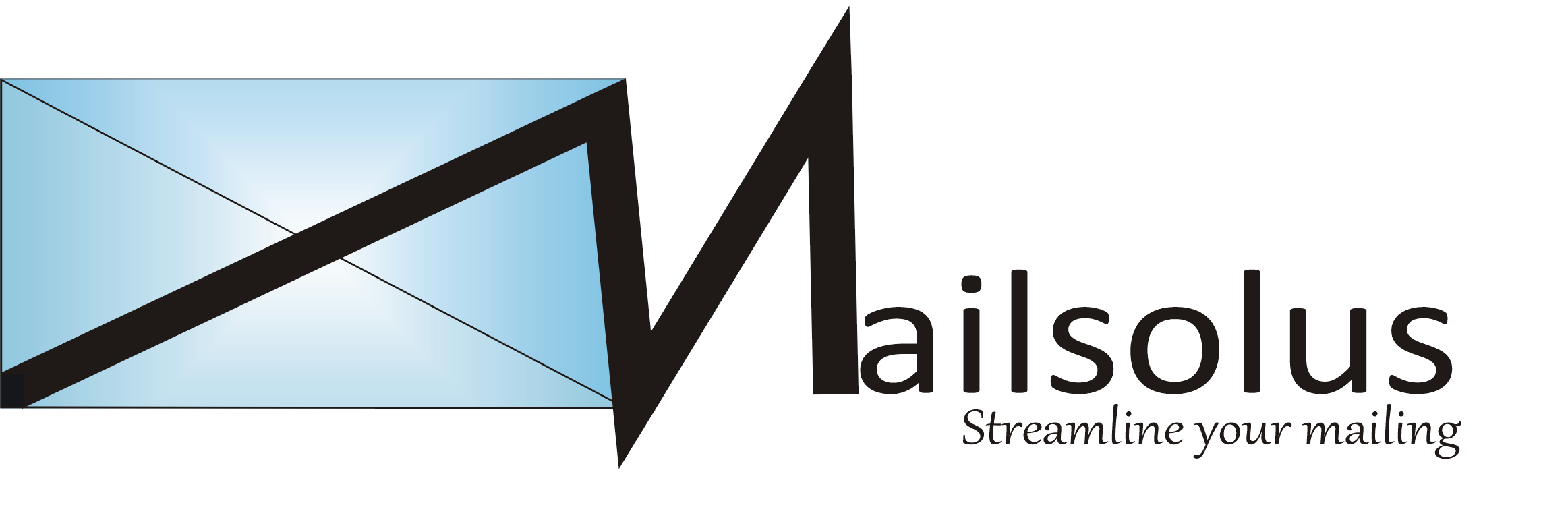 „Teraz nie pora myśleć czego Ci brak.
  Lepiej pomyśl co możesz zrobić   z tym co masz”.

Ernest Hemingway
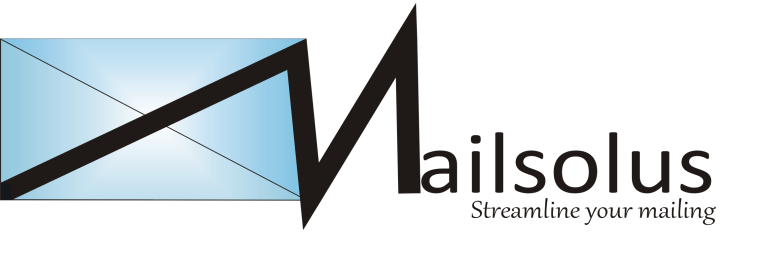 W przygotowanej dla Państwa ofercie dotyczącej obsługi korespondencji w tym: mass-mailingu, korespondencji przychodzącej oraz zwrotów wykorzystano metodologię Lean, a zaimplementowanie naszych rozwiązań pozwoli na zmniejszenie kosztów operacyjnych procesów biznesowych Państwa Firmy.

Oferowane przez nas oprogramowanie powstało przy udziale osób na co dzień stykających się z problemami i oczekiwaniami biznesu oraz posiadających doświadczenie w projektowaniu aplikacji i analizie procesów biznesowych dla firm działających w różnych branżach. Dzięki temu stworzone przez nas rozwiązania  są elastyczne i pozwalają na efektywne wykorzystywanie środków w każdym procesie biznesowym.  

Naszym głównym celem jest zapewnienie naszym Klientom:

 Kompleksowych rozwiązań dostosowanych do specyfiki ich działalności;
 Ograniczenia kosztów operacyjnych działalności Klienta;
 Optymalizacji procesów biznesowych w przedsiębiorstwie Klienta;
 Fachowej obsługi w trakcie wdrażania rozwiązania i dalszej współpracy.
Mailsolus 2013
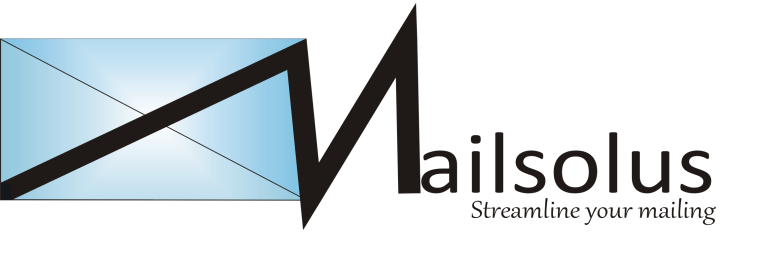 Przykładowe etapy obsługi korespondencji wychodzącej, które mogą być realizowane łącznie jako jeden proces lub każdy z osobna po dostosowaniu do indywidualnych potrzeb klienta.
WYSYŁKA
WYDRUK
Generowanie baz docelowych odbiorców korespondencji wg określonych założeń
Implementacja wzorów korespondencji i personalizacja dokumentów do formatu PDF
Podział dokumentów pomiędzy danych operatorów pocztowych
Kompleksowa obsługa zwrotów
Archiwizacja elektroniczna wysyłki
Mailsolus 2013
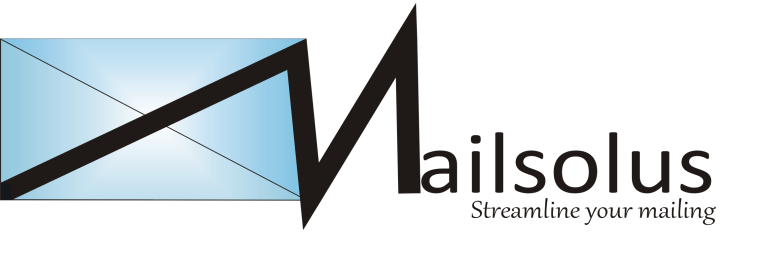 Przykładowe etapy obsługi korespondencji przychodzącej, realizowane w oparciu o workflow przy wykorzystaniu oprogramowania pozwalającego na określenie jakie role w przetwarzaniu dokumentów pełnią osoby uczestniczące w wykonywaniu danej czynności oraz jakie są stany pośrednie dokumentów. Cały proces obiegu dokumentacji może odbywać się drogą elektroniczną zarówno po stronie zleceniobiorcy jak i zleceniodawcy. Papierowa dokumentacja jest archiwizowana w ustalonym miejscu.
DOSTARCZENIE  DO ZLECENIODAWCY
PRZYGOTOWANIE  ODPOWIEDZI
Wpływ i odbiór korespondencji z wyznaczonego miejsca
Elektroniczna rejestracja z wykorzystaniem OCR
Dekretacja na odpowiednie grupy docelowe
Wysyłka korespondencji do klienta
Mailsolus 2013
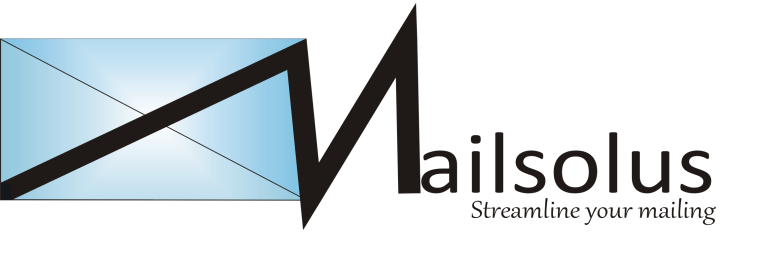 Generowanie baz  odbiorców korespondencji według określonych założeń  - możliwość bezpośredniego generowania danych z systemu IT Klienta lub tworzenie bazy danych do wysyłki na podstawie plików przesyłanych przez Klienta za pomocą chronionych łączy. – zapewnia brak konieczności implementacji kosztownych zmian w systemie IT Klienta.

Implementacja wzorów korespondencji i personalizacja dokumentów do formatu PDF  - tworzenie wzorów korespondencji na podstawie wytycznych Klienta i pliku zawierającego spersonalizowane już wzory do wydruku masowego w formacie PDF. – zapewnia kontrolę nad treścią i danymi na wydrukach oraz maksymalne bezpieczeństwo wydruku poprawnych informacji danych 

 Podział dokumentów pomiędzy danych operatorów pocztowych  - zapewnia optymalizację kosztów wysyłki poprzez wybór najmniej kosztownej i najefektywniejszej opcji

Wydruk  i wysyłka – druk i kopertowanie spersonalizowanej korespondencji na profesjonalnych urządzeniach drukarskich i przekazanie ich bezpośrednio operatorowi pocztowemu.- zapewnia oszczędność czasu i zasobów ludzkich koniecznych do realizacji wysyłki

 Kompleksowa obsługa zwrotów – rejestracja daty i przyczyny zwrotu.  -  pozwala na aktualizację danych adresatów mailingu oraz daje dodatkowe możliwości analizy skuteczności wysyłki masowej

Elektroniczna archiwizacja wysyłki – tworzone jest archiwum elektroniczne wysłanej korespondencji. - pozwala na natychmiastowe oddrukowanie kopii korespondencji wysłanej do adresata w dokładnie takiej formie i treści jaką otrzymał.
Mailsolus 2013
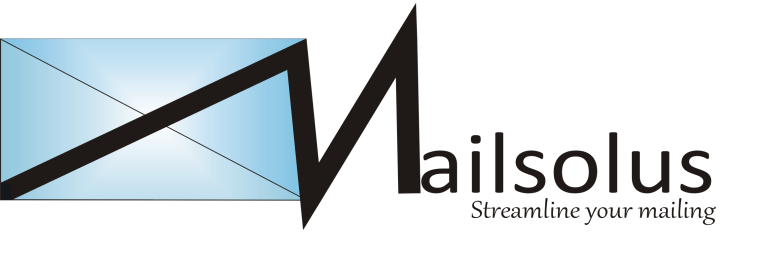 Główne korzyści zastosowania naszego rozwiązania :

Szybka realizacja wydruku masowego;
Brak konieczności utrzymywania kosztownych urządzeń drukarskich;
Brak konieczności dostosowywania istniejących systemów IT do zmieniających się procesów i regulacji prawnych dotyczących mass-mailingu;
Możliwość skoncentrowania zasobów ludzkich na głównych procesach przedsiębiorstwa;
Ograniczenie ryzyka operacyjnego przedsiębiorstwa;
Standaryzacja i optymalizacja procesów biznesowych;
Zmniejszenie kosztów procesów biznesowych.
Mailsolus 2013
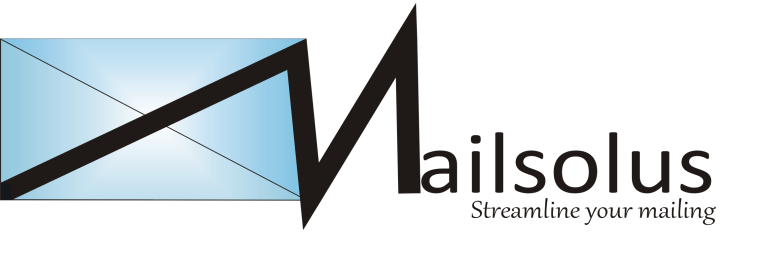 Proponowane rozwiązanie to również:

Back-up w zakresie mass-mailingu;
Szeroki zakres raportowania (m.in. powodów zwrotów, obciążeń klientów z tytułu wysyłanej korespondencji);
Implementacja blokad wysyłki korespondencji;
Przygotowanie baz pod kątem insertu ulotek oraz nadawania tekstów marketingowych;
Reklamacje w zakresie zrealizowanej wysyłki korespondencji;
Spersonalizowana korespondencja masowa z wykorzystaniem kanału elektronicznego.
Mailsolus 2013
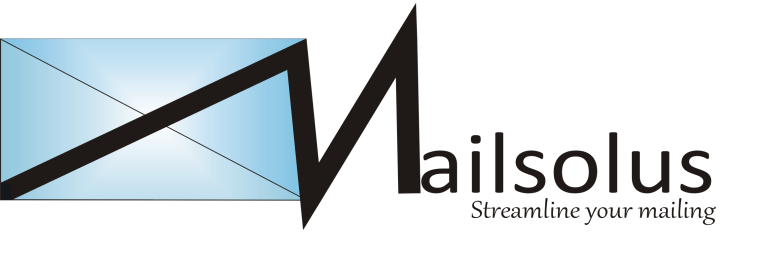 Jesteśmy przekonani, że nasza oferta spotka się z Państwa aprobatą i zainteresowaniem.

Zapraszamy do zapoznania się z naszymi produktami pod adresem internetowym

www.mailsolus.com

oraz do kontaktu z nami:

Magdalena Świątkowska: +48 604 372 585
Grzegorz Rutkowski: +48 507 444 032

e-mail: kontakt@mailsolus.com
Mailsolus 2013